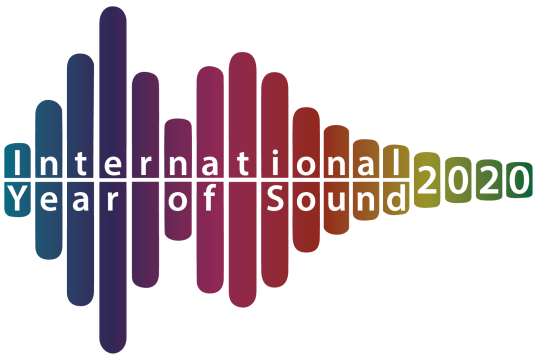 INTERNATIONAL  YEAR  OF  SOUND                               2020
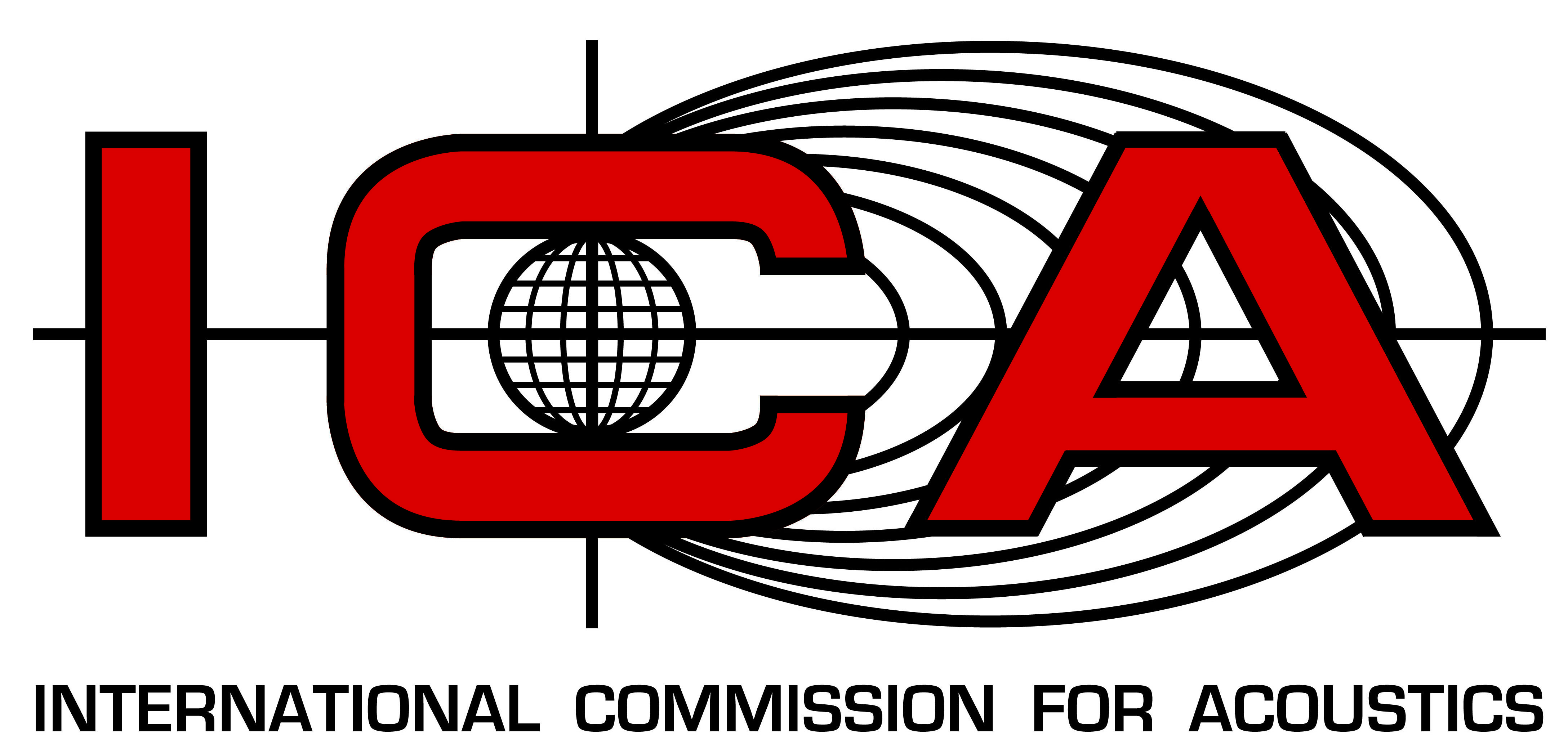 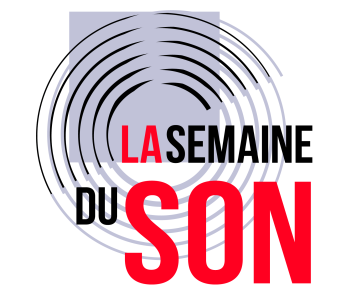 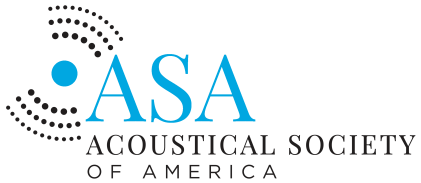 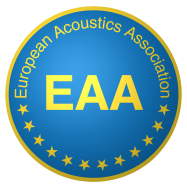 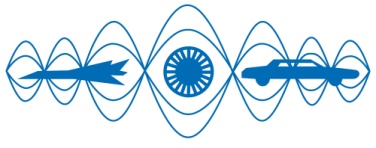 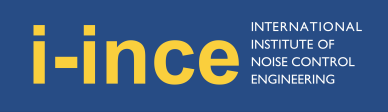 IYS 2020
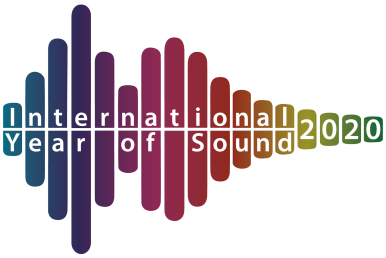 Importance of Sound for Society and the World
To improve the public understanding of the wide application of sound in our daily life.
   To highlight the importance of the use and benefits of sound while controlling the unwanted noise.

 UNESCO Resolution 39 C/59 25 September 2017 on “The Importance of Sound in Today’s World: Promoting Best Practices”
IYS 2020
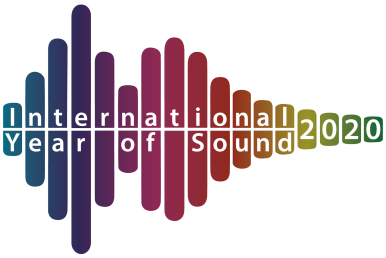 Opening 31 January 2020 – Sorbonne University, Paris

Short Film on importance of sound

Worldwide student competition

Outreach activities International Conferences,
National Societies-International Organizations

Activities of La Semaine du Son
IYS 2020
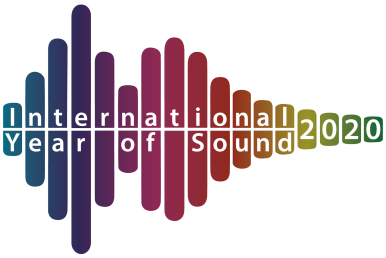 All National Societies encouraged to contribute to the celebration of the IYS.

The message on the importance of sound for our lives should reach every part of our planet. 

http://sound2020.org